SELAMAT DATANG KE KELAS CEKGU NORAZIMAH
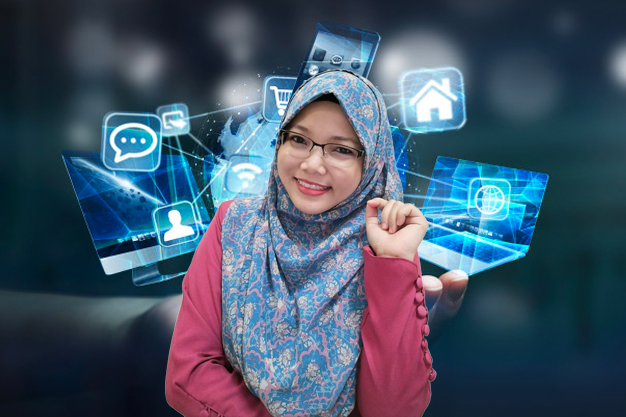 Skor Kerja Kursus ASK - Python
Standard Pembelajaran:

4.2.6  Menghasilkan atur cara yang melibatkan gabungan struktur kod arahan bagi menyelesaikan masalah dalam kehidupan seharian.
Berapakah markah untuk projek Python ini?
Markah kerja kursus : 30% 

Pembahagian markah 
Mengumpul maklumat (18 markah)
Merancang (24 markah)
Mengaplikasi (36 markah) >>>>> Python
Membuat refleksi (24 markah)
Berkomunikasi (18 markah)
Etika dan kerohanian (18 markah)

Jumlah : 138 markah (30%)
Apakah aplikasi yang digunakan?
Boleh guna apa sahaja bahasa pengaturcaraan.
Tapi di cadangkan menggunakan aturcara Python kerana terdapat di dalam buku teks ASK Tingkatan 3.
Download Python disini :
https://www.python.org/
https://thonny.org/
Bagaimanakah untuk mendapatkan markah tinggi untuk aturcara?
Coding
Credit
Pengiraan
Bagaimanakah untuk mendapatkan markah tinggi untuk aturcara?
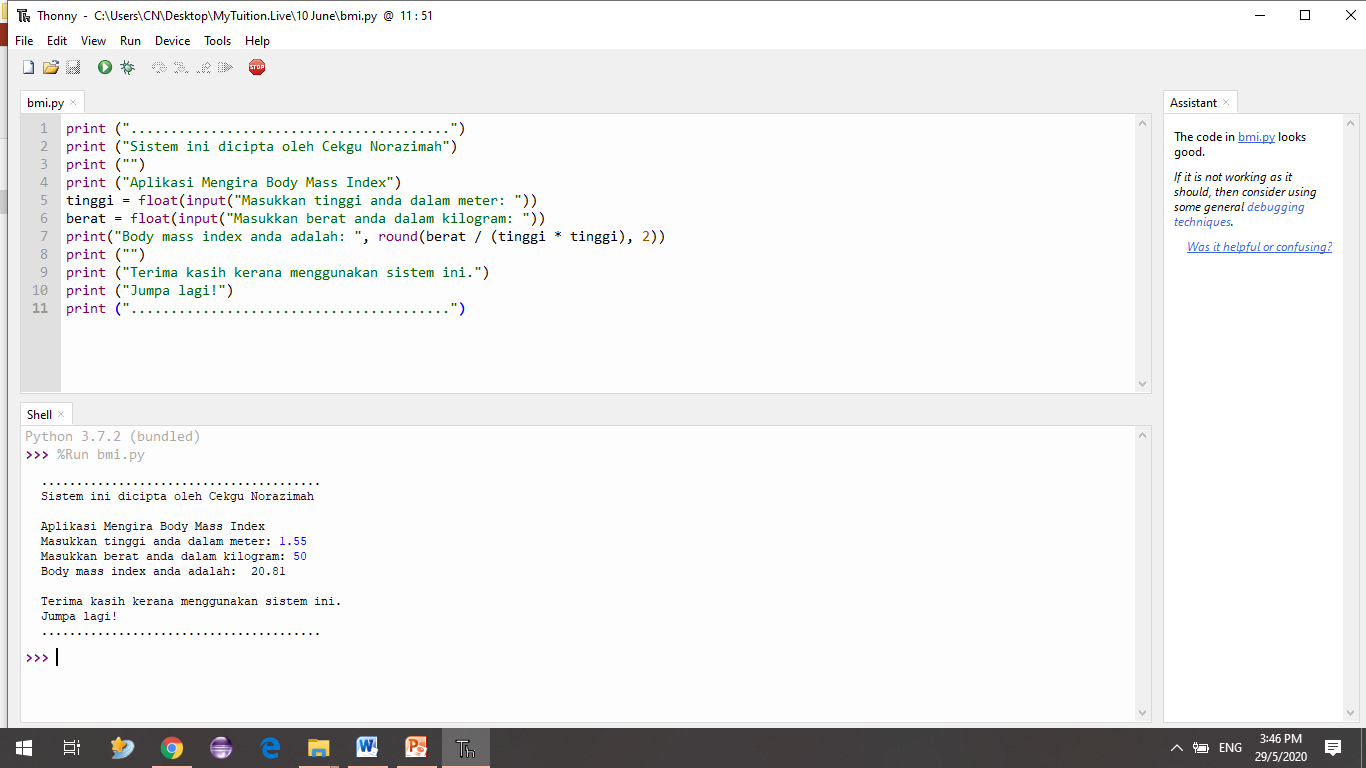 Output
Credit
Prompt user to input data
Jom kongsikan hasil coding python anda!
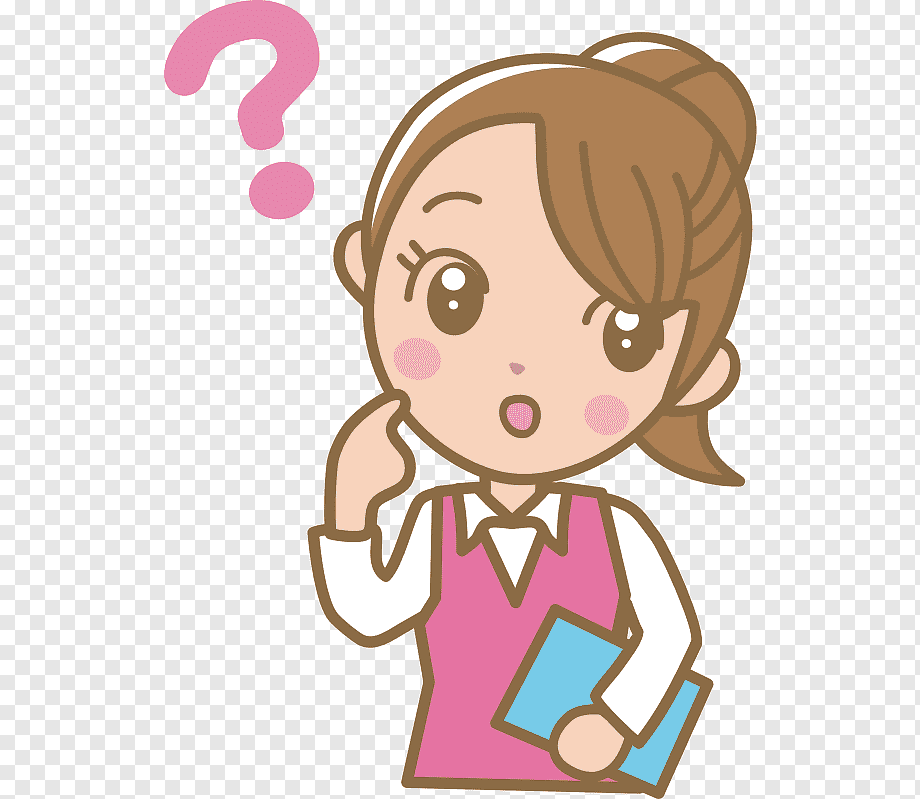 Bye ! Jumpa lagi minggu depan !
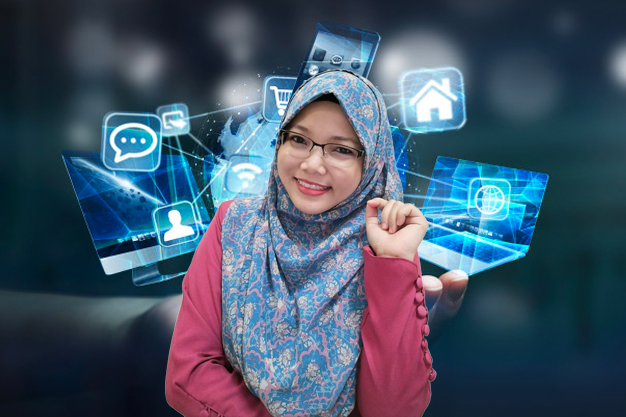